Go to “view slide master” to insert the partner logo and delete the red box
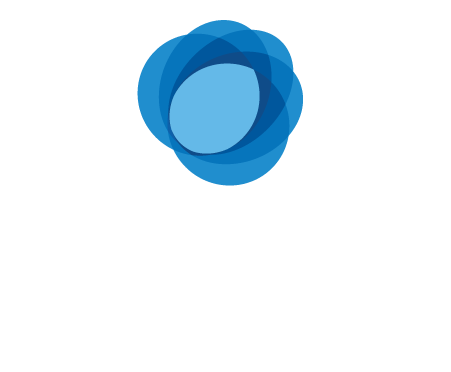 Partner logo
Go to “view slide master” to insert the partner logo and delete the red box
Title
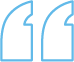 Lorem ipsum dolor sit amet, consectetur adipiscing elit, sed do eiusmod tempor incididunt ut labore et dolore magna aliqua lorem ipsum dolor sit amet, consectetur adipiscing elit, sed do eiusmod tempor incididunt ut labore et dolore magna aliqua.
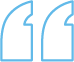 Go to “view slide master” to insert the partner logo and delete the red box
Partner logo
Go to “view slide master” to insert the partner logo and delete the red box
Go to “view slide master” to insert the partner logo and delete the red box
Go to “view slide master” to insert the partner logo and delete the red box
Go to “view slide master” to insert the partner logo and delete the red box
Go to “view slide master” to insert the partner logo and delete the red box
Go to “view slide master” to insert the partner logo and delete the red box
Select the red box to delete and replace with partner logo
Partner logo
Go to “view slide master” to insert the partner logo and delete the red box
Go to “view slide master” to insert the partner logo and delete the red box
Go to “view slide master” to insert the partner logo and delete the red box. Set transparency for partner logo to 75%.
Go to “view slide master” to insert the partner logo and delete the red box